Морфемика и словообразование английского языка
Классификация морфем по месту в слове
префиксы
re-, de-, ex-
корни
-bio-, -wife, -work-
суффиксы (постфиксы)
-er, -ly, -able
окончания
-s(es), -ed, -ing
Классификация морфем по функции
формообразующие
flower-s, long-er, high-est, build-ing, clos-ed  
словообразующие 
chin-ese, invent-tion, out-run
Продуктивные способы словообразования
аффиксация  
конверсия 
словосложение 
словослияние
cокращение
реверсия 
aб­бре­ви­ация
Аффиксация – спо­соб об­ра­зо­ва­ния но­во­го слова путем присоединения к корням или основам суффиксов и префиксов.
основа + аффикс (префикс, суффикс)

суффиксация
friendly              friend
префиксация
postwar            war
Конверсия – спо­соб об­ра­зо­ва­ния но­во­го слова путем из­ме­не­ния части речи.
глаг.       сущ.
to air        air 

 cущ.       глаг. 
a cry       to cry 
 глаг.       прил. (значение «привести в состояние, связанное с прилагательным»)
to calm      calm
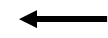 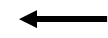 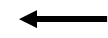 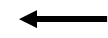 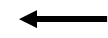 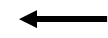 Словосложение – процесс словообразования, в котором две или более лексем объединены в одно новое слово.
основа + основа

сложение простых основ
spaceship         space + ship
сложение простой и производной основ
stage-manager         stage + manag-er
Сло­во­сли­я­ние — спо­соб об­ра­зо­ва­ния но­во­го слова путем сли­я­ния двух уже су­ще­ству­ю­щих слов.
brunch            breakfast + lunch 
motel           motor + hotel
Сокращение — процесс словообразования, при котором слово сокращается без изменения изначального смысла.
конечные усечения
exam       examination 
начальные усечения
phone        telephone
конечно-начальные усечения
frigE       refrigerator
Реверсия – спо­соб об­ра­зо­ва­ния но­во­го слова путем уда­ле­ния сло­во­об­ра­зо­ва­тель­но­го суф­фик­са.
to donate       donation
to gamble       gambler
Аб­бре­ви­ация — спо­соб об­ра­зо­ва­ния но­во­го слова путем сло­же­ния пер­вых букв фразы.
radar       radio detection and ranging
laser         light amplification of stimulated emission of radiation
Словообразовательный анализ
dis-courage-ment-           dis-courage         courage